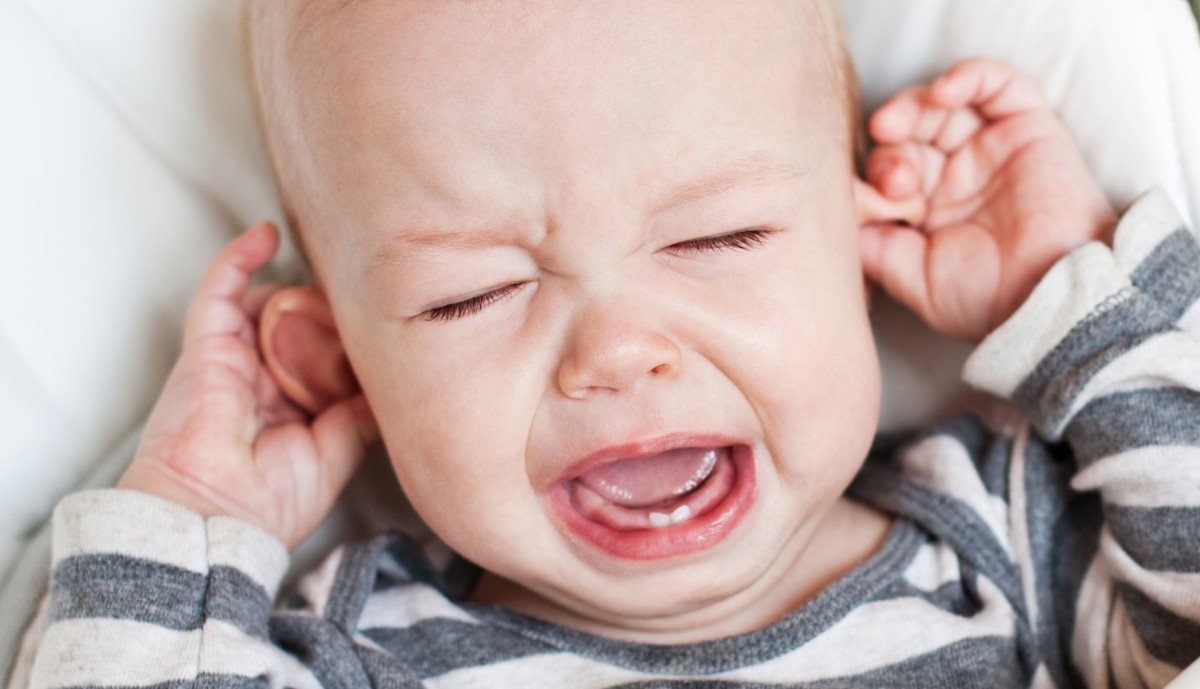 Otitis Media
Healthy ear
Infected ear
The term otitis media (OM) has 2 main categories:
Introduction
These 2 main types of OM are interrelated; 
Acute infection usually is succeeded by residual inflammation and effusion that, in turn, predispose children to recurrent infection.

Middle-ear effusion (MEE) is a feature of both AOM and of OME and is an expression of the underlying middle-ear mucosal inflammation.

MEE results in the conductive hearing loss (CHL) associated with OM, ranging from none to as much as 50 dB of hearing loss.
Introduction
The peak incidence and prevalence of OM is during the 1st 2 yr of life.
More than 80% of children will have experienced at least 1 episode of OM by the age of 3 yr.
OM is a leading reason for physician visits and for use of antibiotics and figures importantly in the differential diagnosis of fever. OM often serves as the sole or the main basis for undertaking the most frequently performed operations in infants and young children: myringotomy with insertion of tympanostomy tubes and adenoidectomy.
OM is also the most common cause of hearing loss in children.
OM has a propensity to become chronic and recur.
Introduction
Accurate diagnosis of AOM in infants and young children may be difficult. Symptoms may not be apparent, especially in early infancy and in chronic stages of the disease.
Accurate visualization of the tympanic membrane and middle-ear space may be difficult because of anatomy, patient cooperation, or blockage by cerumen, removal of which may be arduous and time consuming. Abnormalities of the eardrum may be subtle and difficult to appreciate. In the face of these difficulties, both underdiagnosis and overdiagnosis occur.
EPIDEMIOLOGY
Several factors have been demonstrated to affect the occurrence of OM, including:
1- Age
The age of onset of OM is an important predictor of the development of recurrent and chronic OM, with earlier age of onset having an increased risk for exhibiting these difficulties later in life.
Across groups, rates of OM were highest at 6-20 mo of age.
After the age of 2 yr, the incidence and prevalence of OM decline progressively, although the disease remains relatively common into the early school-age years. The most likely reasons for the higher rates in infants and younger children include less-well–developed immunologic defenses and less-favorable eustachian tubal factors involving both the structure and function of the tube.
Epidemiology
2- Gender
Epidemiologic data suggest an incidence of OM greater in boys than in girls, although some studies have found no gender-related differences in the occurrence of OM.
3- Race
OM is especially prevalent and severe among Native American, Inuit, and indigenous Australian children. 
4- Genetic Background
OM has a heritable component. The degree of concordance for the occurrence of OM is much greater among monozygotic than among dizygotic twins.
Epidemiology
5- Socioeconomic Status
Poverty has long been considered an important contributing factor to both the development and the severity of OM due to crowding, limited hygienic facilities, suboptimal nutritional status, limited access to medical care, and limited resources for complying with prescribed medical regimens. 
6- Breast Milk Compared to Formula Feeding 
Most studies have found a protective effect of breast milk feeding against OM. 
7- Exposure to Tobacco Smoke
Studies that have used objective measures to determine infant exposure to second-hand tobacco smoke, such as cotinine levels, have more consistently identified a significant linkage between tobacco smoke and OM.
Epidemiology
8- Exposure to Other Children
Positive relationship exists between the occurrence of OM and the extent of repeated exposure to other children—measured mainly by the number of other children involved—whether at home or in out-of-home group daycare. 
Together, but independently, family socioeconomic status and the extent of exposure to other children appear to constitute 2 of the most important identifiable risk factors for developing OM.
9- Season
Highest rates of occurrence of OM are observed during cold weather months and lowest rates during warm weather months. In OM, it is likely that these findings strongly depend on the significant association of OM with viral respiratory illnesses.
Epidemiology
10- Congenital Anomalies
OM is universal among infants with unrepaired palatal clefts, and is also highly prevalent among children with submucous cleft palate, other craniofacial anomalies, and Down syndrome.
The common feature in these congenital anomalies is a deficiency in the functioning of the eustachian tubes, which predisposes these children to middle-ear disease.
11-Vaccination Status
12- Other Factors
Pacifier use is linked with an increased incidence of OM and recurrence of OM, although the effect is small..
Etiology of AOM
Pathogenic bacteria can be isolated by standard culture techniques from middle-ear fluid in a majority of well-documented AOM cases.
Three pathogens predominate in AOM: 1) Streptococcus pneumoniae, 2) nontypeable Haemophilus influenza, and 3) Moraxella catarrhalis.
The overall incidence of these organisms has changed with the use of the conjugate pneumococcal vaccine. In countries where this vaccine is employed, nontypeable H. influenzae initially overtook S. pneumoniae as the most common pathogen. However, over time, S. pneumoniae serotypes not covered in the conjugate vaccine have emerged, with S. pneumoniae again overtaking nontypeable H. influenza as the most common pathogen in many studies. 
M. catarrhalis represents the majority of the remaining cases.
Etiology of AOM
Other pathogens include: group A streptococcus, Staphylococcus aureus, and Gram-negative organisms.
S. aureus and Gram-negative organisms are found most commonly in neonates and very young infants who are hospitalized; in outpatient settings, the distribution of pathogens in these young infants is similar to that in older infants.
Molecular techniques to identify nonculturable bacterial pathogens have suggested the importance of other bacterial species such as Alloiococcus otitidis.
Etiology of AOM
Evidence of respiratory viruses also may be found in middle-ear exudates of children with AOM, either alone or, more commonly, in association with pathogenic bacteria. Of these viruses, rhinovirus and respiratory syncytial virus are found most often.
It remains uncertain whether viruses alone can cause AOM, or whether their role is limited to setting the stage for bacterial invasion, and perhaps also to amplifying the inflammatory process and interfering with resolution of the bacterial infection. Viral pathogens have a negative impact on Eustachian tube function, can impair local immune function, and increase bacterial adherence, and can change the pharmacokinetic dynamics, reducing the efficacy of antimicrobial medications.
Etiology of OME
Using standard culture techniques, the pathogens typically found in AOM are recoverable in only 30% of children with OME. However, in studies of children with OME using polymerase chain reaction assays, middle-ear effusions have been found to contain evidence of bacterial DNA and viral RNA in much larger proportions of these children.
These studies suggest that these patients do not have sterile effusions as previously thought. 
Biofilms of pathogenic bacteria have been demonstrated to be present on the middle-ear mucosa and adenoid pad in a majority of children with chronic OM. 
Biofilms consist of aggregated and adherent bacteria, embedded in an extracellular matrix, allowing for protection against antimicrobials, and their presence may contribute to the persistence of pathogens and the recalcitrance of chronic OM to antibiotic treatment.
Pathogenesis
A multifactorial disease process, risk profile, and host–pathogen interactions have become recognized as playing important roles in the pathogenesis of OM.
 Such events as alterations in mucociliary clearance through repeated viral exposure experienced in daycare settings or through exposure to tobacco smoke may tip the balance of pathogenesis in less-virulent OM pathogens in their favor, especially in children with a unique host predisposition.
Anatomic Factors: Patients with significant craniofacial abnormalities affecting the Eustachian tube function have an increased incidence of OM. During the pathogenesis of OM the eustachian tube demonstrates decreased effectiveness in ventilating the middle-ear space.
Pathology
The middle-ear mucosa depends on a continuing supply of air from the nasopharynx delivered by way of the eustachian tube. Interruption of this ventilatory process by tubal obstruction initiates an inflammatory response that includes secretory metaplasia, compromise of the mucociliary transport system, and effusion of liquid into the tympanic cavity. 
Eustachian tube obstruction may result from extraluminal blockage via hypertrophied nasopharyngeal adenoid tissue or tumor, or may result from intraluminal obstruction via inflammatory edema of the tubal mucosa, most commonly as a consequence of a viral upper respiratory tract infection.
Pathology
Progressive reduction in tubal wall compliance with increasing age may explain the progressive decline in the occurrence of OM as children grow older. 
If the eustachian tube is excessively compliant, it may fail to protect the middle ear from reflux of infective nasopharyngeal secretions, whereas impairment of the mucociliary clearance function of the tube might contribute to both the establishment and persistence of infection. 
The shorter and more horizontal orientation of the tube in infants and young children may increase the likelihood of reflux from the nasopharynx and impair passive gravitational drainage through the eustachian tube.
Pathology
In children with cleft palate, where OM is a universal finding, a main factor underlying the chronic middle-ear inflammation appears to be impairment of the opening mechanism of the eustachian tube
In children with other craniofacial anomalies and with Down syndrome, the high prevalence of OM has also been attributed to structural and/or functional eustachian tubal abnormalities.
Pathology
Host Factors
The effectiveness of a child’s immune system in response to the bacterial and viral insults of the upper airway and middle ear during early childhood probably is the most important factor in determining which children are otitis prone. 
Immunoglobulin (Ig) A deficiency is found in some children with recurrent AOM, but the significance is questionable. Selective IgG subclass deficiencies (despite normal total serum IgG) may be found in children with recurrent AOM in association with recurrent sinopulmonary infection, and these deficiencies probably underlie the susceptibility to infection. Children with HIV infection have recurrent and difficult to treat episodes of AOM in the 1st and 2nd yr of life.
Children with recurrent OM that is not associated with recurrent infection at other sites rarely have a readily identifiable immunologic deficiency.
Pathology
Viral Pathogens
Although OM may develop and certainly may persist in the absence of apparent respiratory tract infection, many, if not most, episodes are initiated by viral or bacterial upper respiratory tract infection. 
Allergy
 Evidence that respiratory allergy is a primary etiologic agent in OM is not convincing; however, in children with both conditions it is possible that the otitis is aggravated by the allergy.
CLINICAL MANIFESTATIONS
Symptoms of AOM are variable, especially in infants and young children.
In young children, evidence of ear pain may be manifested by irritability or a change in sleeping or eating habits and occasionally, holding or tugging at the ear. Pulling at the ear alone has a low sensitivity and specificity.
Fever may also be present and may occasionally be the only sign.
Rupture of the tympanic membrane with purulent otorrhea is uncommon.
Systemic symptoms and symptoms associated with upper respiratory tract infections also occur; occasionally there may be no symptoms, the disease having been discovered at a routine health examination.
CLINICAL MANIFESTATIONS
OME often is not accompanied by overt complaints of the child but can be accompanied by hearing loss. This hearing loss may manifest as changes in speech patterns but often goes undetected if unilateral or mild in nature, especially in younger children.
Balance difficulties or disequilibrium can also be associated with OME and older children may complain of mild discomfort or a sense of fullness in the ear.
EXAMINATION OF THETYMPANIC MEMBRANE
Learning to perform pneumatic otoscopy is a critical skill in being able to assess a child’s ear and in making an accurate diagnosis of AOM. The degree of tympanic membrane mobility in response to both positive and negative pressure can be estimated, providing a critical assessment of middle-ear fluid, which is a hallmark sign of both AOM and OME.
If the tympanic membrane is obscured by cerumen, the cerumen should be removed.
Tympanic membrane findings
Tympanic membrane findings
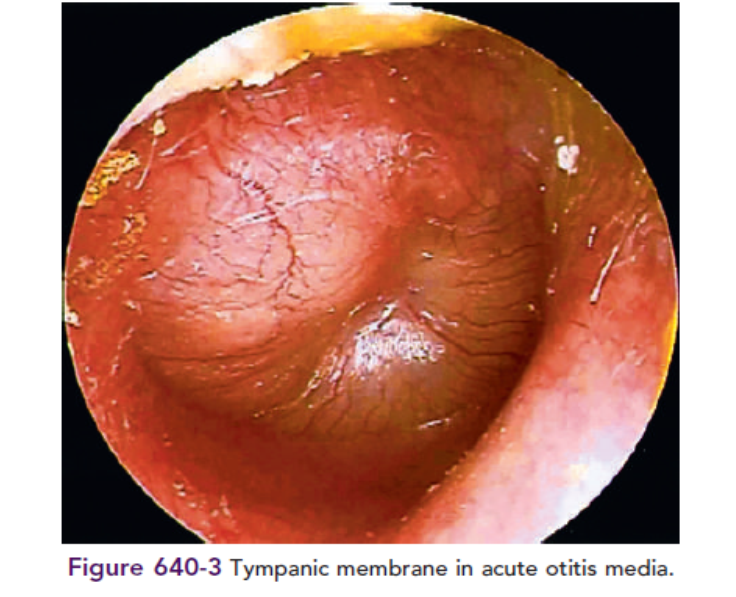 Diagnosis
A diagnosis of AOM according to the 2013 guideline should be made in children who present with:
◆ moderate to severe bulging of the TM or new-onset otorrhea not caused by otitis externa.
◆ mild bulging of the TM and recent (<48 hr) onset of ear pain or intense erythema.
A diagnosis of AOM should not be made in children without MEE.
AOM and OME may evolve into the other without any clearly differentiating physical findings; any schema for distinguishing between them is to some extent arbitrary.
Diagnosis
In an era of increasing bacterial resistance, distinguishing between AOM and OME is important in determining treatment, because OME in the absence of acute infection does not require antimicrobial therapy. 
Purulent otorrhea of recent onset is indicative of AOM; thus, difficulty in distinguishing clinically between AOM and OME is limited to circumstances in which purulent otorrhea is not present. Both AOM without otorrhea and OME are accompanied by physical signs of MEE, namely, the presence of at least 2 of 3 TM abnormalities: white, yellow, amber, or (rarely) blue discoloration; opacification other than that caused by scarring; and decreased or absent mobility.
Alternatively in OME, either air–fluid levels or air bubbles outlined by small amounts of fluid may be visible behind the TM, a condition often indicative of impending resolution.
Diagnosis
To support a diagnosis of AOM instead of OME in a child with MEE, distinct fullness or bulging of the TM may be present, with or without accompanying erythema, or, at a minimum, MEE should be accompanied by ear pain that appears clinically important. Unless intense, erythema alone is insufficient because erythema, without other abnormalities may result from crying or vascular flushing.
In AOM, the malleus may be obscured and the TM may resemble a bagel without a hole but with a central depression. Rarely, the TM may be obscured by surface bullae or may have a cobblestone appearance. Bullous myringitis is a physical manifestation of AOM and not an etiologically discrete entity. Within days after onset, fullness of the membrane may diminish, even though infection may still be present. 
In OME, bulging of the TM is absent or slight or the membrane may be retracted; erythema also is absent or slight, but may increase with crying or with superficial trauma to the external auditory canal incurred in clearing the canal of cerumen.
Diagnosis
Both before and after episodes of OM and also in the absence of OM, the TM may be retracted as a consequence of negative middle-ear air pressure. The presumed cause is diffusion of air from the middle-ear cavity more rapidly than it is replaced via the eustachian tube.
Mild retraction is generally self-limited, although in some children it is accompanied by mild conductive hearing loss. More extreme retraction is of concern.
Conjunctivitis-Associated Otitis Media
Simultaneous appearance of purulent and erythematous conjunctivitis with an ipsilateral OM is a well-recognized presentation, caused by nontypeable H. influenzae in most children.
The disease often is present in multiple family members and affects young children and infants.
Topical ocular antibiotics are ineffective.
In an era of resistant organisms, this clinical association can be important in antibiotic selection, with oral antibiotics effective against resistant forms of nontypeable H. influenzae.
Asymptomatic Purulent Otitis Media
Rarely, a child will present during a routine exam without fever, irritability, or other overt signs of infection, but on exam, the patient will demonstrate an obvious purulent MEE and bulging TM. 
Although an uncommon presentation of “acute” OM, the bulging nature of the TM and the obvious purulence of the effusion do warrant antimicrobial therapy.
PREVENTION
General measures to prevent OM that have been supported by a number of investigations include:
1- avoiding exposure to individuals with respiratory infection
2- appropriate vaccination strategies against pneumococci and influenza
3- avoiding environmental tobacco smoke
4- breast milk feeding
IMMUNOPROPHYLAXIS
A 13-valent pneumococcal polysaccharide-protein conjugate vaccine (PCV13) was licensed by the FDA in 2010. PCV13 contains the 7 serotypes included in PCV7 and 6 additional serotypes. The effects of PCV13 on AOM incidence reduce pneumococcal nasopharyngeal carriage in young children (younger than age 2 yr) with AOM. Given that 19A (which is included in this vaccine) is a particularly invasive pneumococcal serotype, the effect of PCV13 on reducing complicated AOM will hopefully be of significance.
IMMUNOPROPHYLAXIS
Although the influenza vaccine also provides a measure of protection against OM, the relatively limited time during which individuals and even communities are exposed to influenza viruses limits the vaccine’s effectiveness in broadly reducing the incidence of OM.
Limitation of OM disease is only a portion of the benefit realized from the vaccinations for pneumococci and influenza viruses. Support for these vaccination programs requires an understanding of the preventive benefit for OM in concert with the other benefits.
TREATMENT
Management of Acute Otitis Media
AOM can be very painful. Whether or not antibiotics are employed for treatment, pain should be assessed and if present, treated.
Individual episodes of AOM have traditionally been treated with antimicrobial drugs. 
Concern about increasing bacterial resistance has prompted some clinicians to recommend withholding antimicrobial treatment in some or most cases unless symptoms persist for 2 or 3 days, or worsen.
Treatment
Three factors argue in favor of routinely prescribing antimicrobial therapy for children who have documented AOM using the diagnostic criteria:
1- pathogenic bacteria cause a large majority of cases.
2- symptomatic improvement and resolution of infection occur more promptly and more consistently with antimicrobial treatment than without, even though most untreated cases eventually resolve.
3- prompt and adequate antimicrobial treatment may prevent the development of suppurative complications. The sharp decline in such complications during the last half-century seems likely attributable, at least in part, to the widespread routine use of antimicrobials for AOM.
Treatment
Given that most episodes of OM will spontaneously resolve, consensus guidelines have been published by the American Academy of Pediatrics to assist clinicians who wish to consider a period of “watchful waiting” or observation prior to treating AOM with antibiotics.
The most important aspect of these guidelines is that close follow-up of the patient must be ensured to assess for lack of spontaneous resolution or worsening of symptoms and that patients should be provided with adequate analgesic medications (acetaminophen, ibuprofen) during the period of observation.
When pursuing the practice of watchful waiting in patients with AOM, the certainty of the diagnosis, the patient’s age, and the severity of the disease should be considered.
For younger patients, <2 yr of age, it is recommended to treat all confirmed diagnoses of AOM. In very young patients, <6 mo of age, even presumed episodes of AOM should be treated because of the increased potential of significant morbidity from infectious complications.
Treatment
In children between 6 and 24 mo of age who have a questionable diagnosis of OM but severe disease, defined as temperature of >39°C, significant otalgia, or toxic appearance, antibiotic therapy is also recommended.
Children in this age group with a questionable diagnosis and nonsevere disease can be observed for a period of 2-3 days with close follow-up.
In children older than 2 yr of age, observation might be considered in all episodes of nonsevere OM or episodes of questionable diagnosis, while antibiotic therapy is reserved for confirmed, severe episodes of AOM. 
Information from Finland suggests that the “watchful waiting” or delayed treatment approach does not worsen the recovery from AOM, or increase the complication rates. However, watchful waiting may be associated with transient worsening of the child’s condition and longer overall duration of symptoms.
Treatment
Accurate diagnosis is the most crucial aspect of the treatment of OM. In studies utilizing stringent criteria for diagnosis of AOM the benefit of antimicrobial treatment is enhanced. Additionally, subpopulations of patients clearly receive more benefit from oral antimicrobial therapy than others. Younger children, children with otorrhea, and children with bilateral AOM have a significantly enhanced benefit from antimicrobial therapy in comparison to older children, children without otorrhea, or children with unilateral AOM.
First-Line Antimicrobial Treatment
Amoxicillin remains the drug of first choice for uncomplicated AOM under many circumstances because of its excellent record of safety, relative efficacy, palatability, and low cost. In particular, amoxicillin is the most efficacious of available oral antimicrobial drugs against both penicillin-susceptible and penicillin-nonsusceptible strains of S. pneumoniae.
Increasing the dose from the traditional 40-45 mg/kg/24 hr to 80-90 mg/kg/24 hr will generally provide efficacy against penicillin-intermediate and some penicillin-resistant strains. This higher dose should be used particularly in children younger than 2 yr of age, in children who have recently received treatment with β-lactam drugs, and in children who are exposed to large numbers of other children because of their increased likelihood of an infection with a nonsusceptible strain of S. pneumoniae.
First-Line Antimicrobial Treatment
A limitation of amoxicillin is that it may be inactivated by the β-lactamases produced by many strains of nontypeable H. influenzae and most strains of M. catarrhalis.
Episodes of AOM caused by these pathogens often resolve spontaneously. 
For children with a non–type I reaction in which cross reactivity with cephalosporins is less of a concern, first-line therapy with cefdinir would be an appropriate choice. 
In children with a type I reaction or known sensitivity to cephalosporin antibiotics there are far fewer choices.
First-Line Antimicrobial Treatment
Resistance to trimethoprim-sulfamethoxazole by many strains of both nontypeable H. influenzae and S. pneumoniae and a reported high clinical failure rate in children with AOM treated initially with this antimicrobial argue against its use.
Similarly, increasing rates of macrolide resistance argue against the efficacy of azithromycin. 
Although not approved by the FDA for use in children, many clinicians have employed quinolones in this patient population. Early alternative management in these allergic patients with tympanostomy tubes can allow for lessening of the severity of their disease and the utilization of topical antimicrobials.
Duration of Treatment
The duration of treatment of AOM has historically been set at 10 days and most efficacy studies examining antimicrobial treatment in AOM have utilized this duration as a benchmark.
Studies comparing shorter with longer durations of treatment suggest that short-course treatment will often prove inadequate in children younger than 6 yr of age and particularly in children younger than 2 yr of age.
Thus, for most episodes in most children, treatment that provides tissue concentrations of an antimicrobial for at least 10 days is advisable.
Treatment for longer than 10 days may be required for children who are very young or are having severe episodes or whose previous experience with OM has been problematic.
Follow-Up
Follow-up within days is advisable in the young infant with a severe episode or in a child of any age with continuing pain. 
Follow-up within 2 wk is appropriate for the infant or young child who has been having frequent recurrences. At that point, the TM is not likely to have returned to normal, but substantial improvement in its appearance should be evident.
In the child with only a sporadic episode of AOM and prompt symptomatic improvement, follow-up 1 mo after initial examination is early enough, or in older children, no follow-up may be necessary.
Follow-up
The continuing presence of MEE alone following an episode of AOM is not an indication for additional or second-line antimicrobial treatment. However, persisting MEE does warrant additional follow-up to ensure that this resolves and does not lead to persisting hearing loss or other complications.
Unsatisfactory Response to First-Line Treatment
AOM is essentially a closed-space infection and its resolution depends both on eradication of the offending organism and restoration of middle-ear ventilation.
Factors contributing to unsatisfactory response to first-line treatment, in addition to inadequate antimicrobial efficacy, include:
1- poor compliance with treatment regimens
2- concurrent or intercurrent viral infection
3- persistent eustachian tube dysfunction and middle-ear underaeration
4- reinfection from other sites or from incompletely eradicated middle-ear pathogens
5- immature or impaired host defenses
Unsatisfactory Response to First-Line Treatment
The identification of biofilm formation in the middle ear of children with chronic OM also indicates that, in some children, eradication with standard antimicrobial therapy is likely to be unsuccessful.
Despite these many potential factors, switching to an alternative or second-line drug is reasonable when there has been inadequate improvement in symptoms or in middle-ear status as reflected in the appearance of the TM, or when the persistence of purulent nasal discharge suggests that the antimicrobial drug being used has less-than optimal efficacy.
Second-line drugs may also appropriately be used when AOM develops in a child already receiving antimicrobial therapy, or in an immunocompromised child, or in a child with severe symptoms whose previous experience with OM has been problematic.
Second-Line Treatment
When treatment of AOM with a first-line antimicrobial drug has proven inadequate, a number of second-line alternatives are available.
Drugs chosen for second-line treatment should be effective against β-lactamase–producing strains of nontypeable H. influenzae and M. catarrhalis and against susceptible and most nonsusceptible strains of S. pneumoniae.
Only 4 antimicrobial agents meet these requirements: amoxicillin-clavulanate, cefdinir, cefuroxime axetil, and intramuscular ceftriaxone.
Because high-dose amoxicillin (80-90 mg/kg/24 hr) is effective against most strains of S. pneumoniae and because the addition of clavulanate extends the effective antibacterial spectrum of amoxicillin to include β-lactamase–producing bacteria, high-dose amoxicillin-clavulanate is particularly well-suited as a second-line drug for treating AOM.
Second-Line Treatment
The 14 : 1 amoxicillin-clavulanate formulation contains twice as much amoxicillin as the previously available 7 : 1 formulation. 
Diarrhea, especially in infants and young children, is a common adverse effect, but may be ameliorated in some cases by feeding active culture yogurt, and usually is not severe enough to require cessation of treatment.
Cefdinir has demonstrated broad efficacy in treatment, is generally well tolerated with respect to taste, and can be given as a once-daily regimen. The ability to also utilize cefdinir in most children with mild type 1 hypersensitivity reactions has further added to its favorable selection as a second-line agent.
Both cefuroxime axetil and intramuscular ceftriaxone have important limitations for use in young children. The currently available suspension of cefuroxime axetil is not palatable and its acceptance is low. Ceftriaxone treatment entails both the pain of intramuscular injection and substantial cost, and the injection may need to be repeated once or twice at 2 day intervals to achieve the desired degree of effectiveness.
Second-Line Treatment
Nonetheless, use of ceftriaxone is appropriate in severe cases of AOM when oral treatment is not feasible, or in highly selected cases after treatment failure using orally administered second-line antimicrobials (i.e., amoxicillin-clavulanate or cefuroxime axetil), or when highly resistant S. pneumoniae is found in aspirates obtained from diagnostic tympanocentesis.
Clarithromycin and azithromycin have only limited activity against nonsusceptible strains of S. pneumoniae and against β-lactamase–producing strains of nontypeable H. influenzae. Macrolide use also appears to be a major factor in causing increases in rates of resistance to macrolides by group A streptococcus and S. pneumoniae.
Clindamycin is active against most strains of S. pneumoniae, including resistant strains, but is not active against nontypeable H. influenzae or M. catarrhalis.
Second-Line Treatment
Other antimicrobial agents that have been traditionally utilized in the management of AOM have such significant lack of effectiveness against resistant organisms that employment seldom outweighs the potential side effects or complications possible from the medications.
This includes cefprozil, cefaclor, loracarbef, cefixime, trimethoprim-sulfamethoxazole, and erythromycin-sulfisoxazole.
Cefpodoxime has demonstrated reasonable effectiveness in some investigations but is generally poorly tolerated because of its taste.
ANTIMICROBIAL PROPHYLAXIS
In children who have developed frequent episodes of AOM, antimicrobial prophylaxis with subtherapeutic doses of an aminopenicillin or a sulfonamide has been utilized in the past to provide protection against recurrences of AOM (although not of OME).
However, because of the increased incidence of resistant organisms and the contribution of antimicrobial usage to bacterial resistance, the risks of sustained antimicrobial prophylaxis clearly outweigh potential benefits.
Early Recurrence After Treatment
Recurrence of AOM after apparent resolution may be caused by either incomplete eradication of infection in the middle ear or upper respiratory tract reinfection by the same or a different bacteria or bacterial strain. Recent antibiotic therapy predisposes patients to an increased incidence of resistant organisms, which should also be considered in choosing therapy, and, generally, initiating therapy with a second-line agent is advisable.
MANAGEMENT OF OTITIS MEDIA WITH EFFUSION
Most cases of OME resolve without treatment within 3 mo. To distinguish between persistence and recurrence, examination should be conducted monthly until resolution; hearing should be assessed if effusion has been present for longer than 3 mo.
When MEE persists for longer than 3 mo, consideration of referral to an otolaryngologist may be appropriate.
MANAGEMENT OF OTITIS MEDIA WITH EFFUSION
Although hearing loss may be of primary concern, OME causes a number of other difficulties in children that should also be considered. These include predisposition to recurring AOM, pain, disturbance of balance, and tinnitus.
In addition, long-term sequelae that have been demonstrated to be associated with OME include pathologic middle-ear changes; atelectasis of the TM and retraction pocket formation; adhesive OM; cholesteatoma formation and ossicular discontinuity; and conductive and sensorineural hearing loss. Long-term adverse effects on speech, language, cognitive, and psychosocial development have also been demonstrated.
MANAGEMENT OF OTITIS MEDIA WITH EFFUSION
Although it is unlikely that OME causing unilateral hearing loss in the mild range will have long-term negative effects on an otherwise healthy and developmentally normal child, even a mild hearing loss in a child with other developmental or speech delays certainly has the potential to compound this child’s difficulties.
At a minimum, children with OME persisting longer than 3 mo deserve close monitoring of their hearing levels with skilled audiologic evaluation; frequent assessment of developmental milestones, including speech and language assessment; and attention paid to their rate of recurrent AOM.
Medical Treatment of OME
In some studies, antimicrobials have demonstrated some efficacy in resolving OME, presumably because they help eradicate nasopharyngeal infection or unapparent middle-ear infection, or both. The most significant effects of antibiotics for OME have been shown with treatment durations of 4 wk and 3 mo.
However, in the current era of bacterial antimicrobial resistance, the small potential benefit of antimicrobial therapy is outweighed by the negative potential of treatment and is not recommended. Instead, treatment should be limited to cases in which there is evidence of associated bacterial upper respiratory tract infection or untreated middle-ear infection. For this purpose, the most broadly effective drug available should be used as recommended for AOM.
Medical Treatment of OME
The efficacy of corticosteroids in the treatment of OME is probably short term. The risk: benefit ratio for steroids would argue against their use.
Antihistamine-decongestant combinations are not effective in treating children with OME. Antihistamines alone, decongestants alone, and mucolytic agents are unlikely to be effective. The risk profile for decongestants and antihistamines in children suggests that they are not indicated in the treatment of OME.
Allergic management, including antihistamine therapy, might prove helpful in children with problematic OME who also have evidence of environmental allergies.
Recent randomized controlled trials do not support the usage of topical intranasal steroid sprays to treat the manifestations of eustachian tube dysfunction.
Inflation of the eustachian tube by the Valsalva maneuver or other means has not demonstrated long-term efficacy but is unlikely to lead to significant harm. Other “alternative” therapies, including spinal manipulation, currently have no demonstrated efficacy or role in children with OME.
Complications of Acute Otitis Media
The complications of AOM may be classified as either intratemporal or intracranial.
Intratemporal Complications include dermatitis, TM perforation, chronic suppurative OM (CSOM), mastoiditis, hearing loss, facial nerve paralysis, cholesteatoma formation, and labyrinthitis.
INTRACRANIAL COMPLICATIONS include meningitis, epidural abscess, subdural abscess, focal encephalitis, brain abscess, sigmoid sinus thrombosis (also called lateral sinus thrombosis), and otitic hydrocephalus each may develop as a complication of acute or chronic middle-ear or mastoid infection, through direct extension, hematogenous spread, or thrombophlebitis.
Thank you